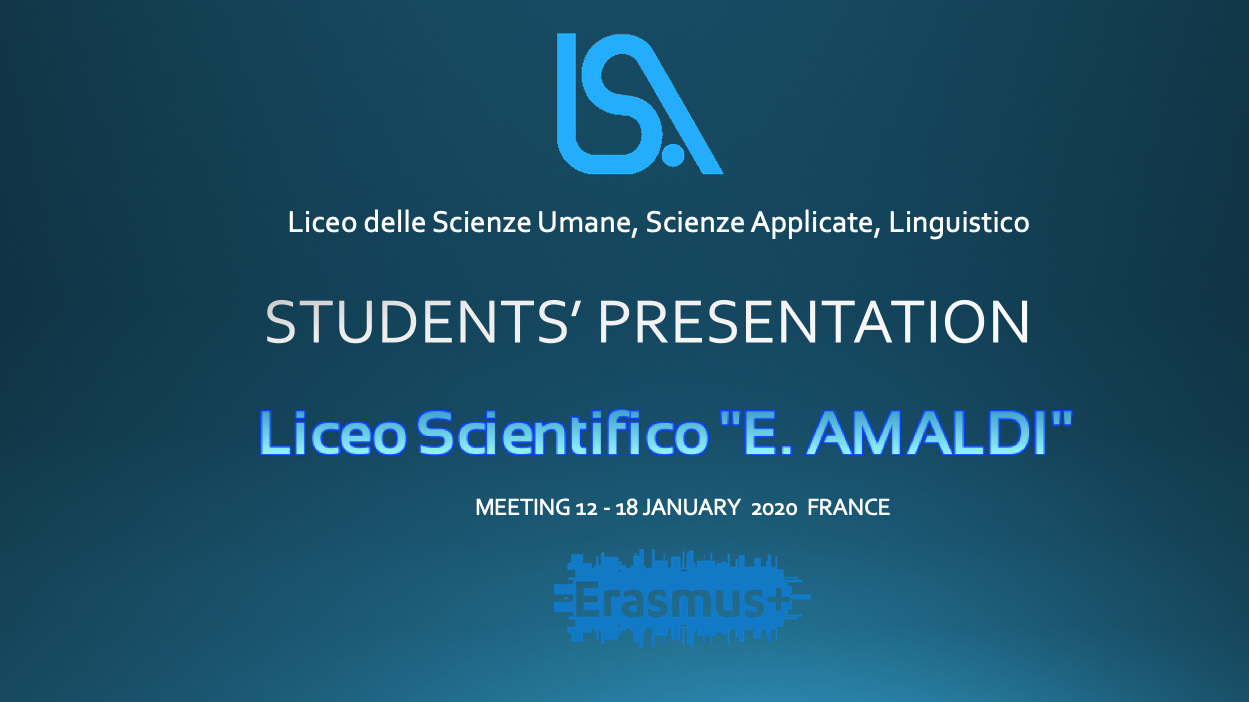 ENVIRONMENTAL  PROTECTION
Stockholm Declaration, 1972
The United Nations Conference on the Human Environment was held in Stockolm, Sweden in 1972;
This is the first document in international environmental law to recognize the right to a healthy envronment;
The Nations agreed to accept responsability for any environmental effects caused by their actions.
Environmental Right
Everyone shall have the right to live in a healthy environment;
All peoples shall have the right to a general satisfactory environment favorable to their development;
Everyone shall protect and improve the environment  for the benefit of present and future generations.
ITALIAN LEGISLATIVE DECREE No.152/2006
It states some rules about environmental protection in order to adopt measures which include:
Principle of the environmental action;
Principle of sustainable development;
Principle of subsidiarity and loyal cooperation.
Principle of environmental action
This principle states that environmental protection should be guaranteed by public and private bodies and by their people with an adeguate action
Principle of sustainable development
The principle states that every human activity should be carried on in order to satisfy the needs of present generations without compromising the quality of life of the future generations
Principle of subsidiarity and loyal cooperation
Starting form these two principles, this holds that social and political issues should be dealt with at the most immediate level that is consistent with their resolution .
The polluter pay’s principle
This principle states that those who produce pollution should bear the costs of managing it and everyone should be responsable for paying for the damage done to the natural environment